فصل چهارم
کاربردRKPM  در مسائل الاستو پلاستیکی
10/28
نتیجه گیری
مطالعه موردی
مرورRKPM
مقدمه
چکیده
کاربردRKPM
متفاوت باFEM ، توابع شکل درRKPM  دارای خصوصیات دلتا کرونکر به عبارتی Ψia (xj)≠δij نمی باشند. این مسئله موجب بروز مشکلاتی در اجرای عددی درجریان رسیدگی به محدودیت های جنبشی برروی مرزهای ژئومتریکی مدل می شود. برای اجرای عددی به تابع شکلRKPM  اصلاح شده که از خصوصیات دلتا کرونکر بهره می گیرد نیاز می باشد.
11/28
نتیجه گیری
مطالعه موردی
مرورRKPM
مقدمه
چکیده
کاربردRKPM
لاز م به یادآوری است که : 



با جانشینی معادله (2) در معادله (1)، می توان به رابطه زیر دست یافت:
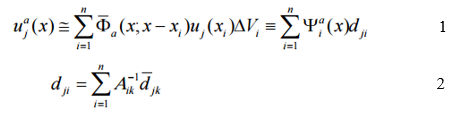 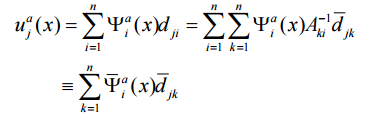 12/28
نتیجه گیری
مطالعه موردی
مرورRKPM
مقدمه
چکیده
کاربردRKPM
که

شایان توجه است که 



مقادیر گرهی هستند. ua وδua  شرایط مرزی زیر را رعایت می کنند
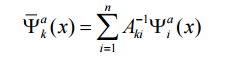 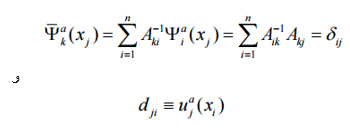 13/28
نتیجه گیری
مطالعه موردی
مرورRKPM
مقدمه
چکیده
کاربردRKPM